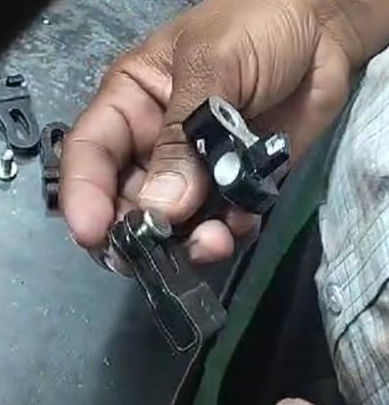 Circlip was implemented for the 4 mm dimension